GREECE - JTLS-GO
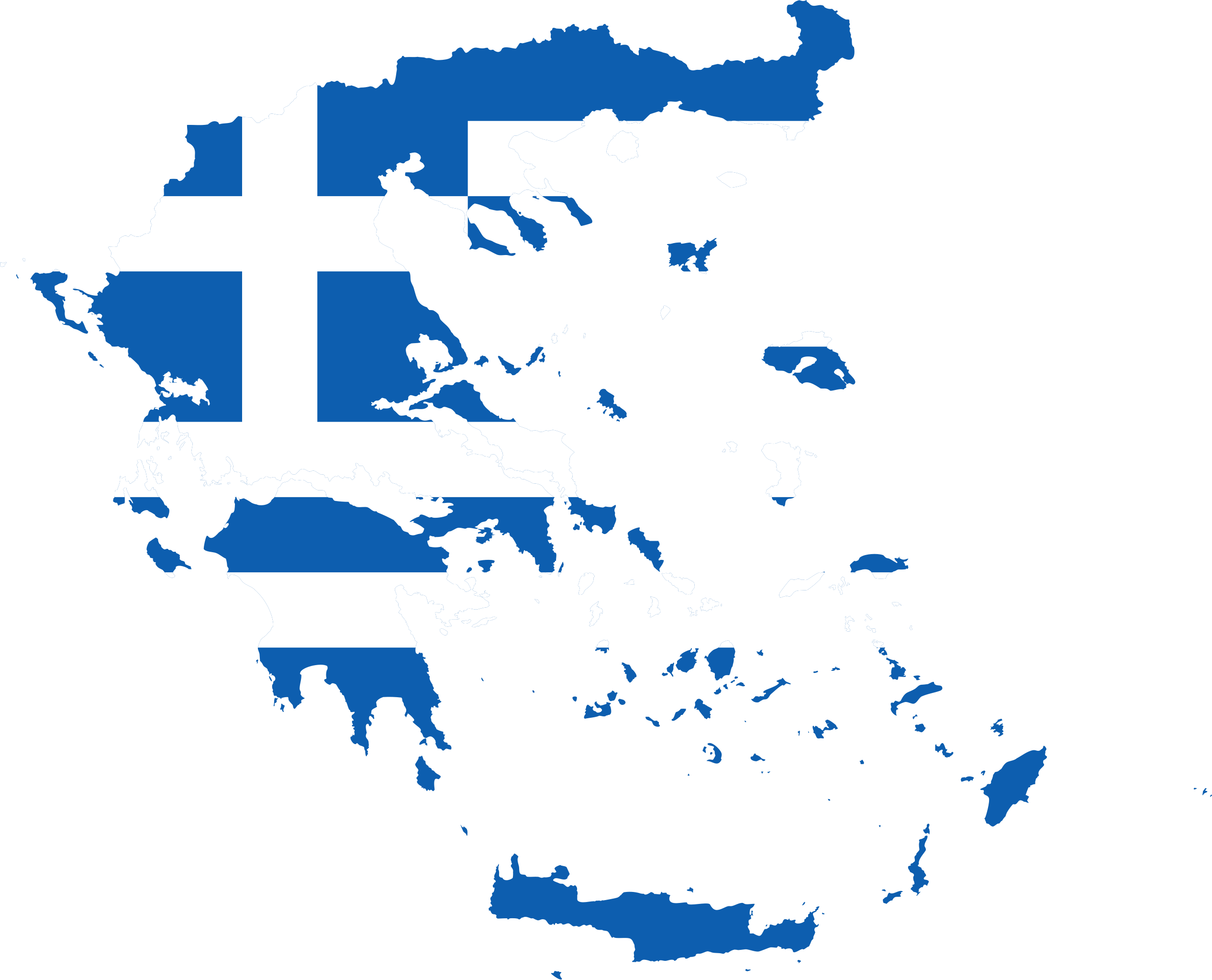 MSETT – DEFFINTECH 
& National Defense General Staff 
Modeling & Simulation Center (HNDGSMSC)
JTLS-GO Use & Developments
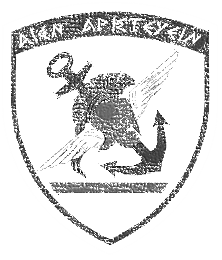 MSETT - DEFFINTECH
HNDGSMSC
Military Exercises & Training
Civil Protection
AAR Tools
Operations Planning 
New Capabilities
NATO Exercises Support
War Gaming Methodology
CAX Methodology
Synthetic Environments Training
Resellers of JTLS-GO
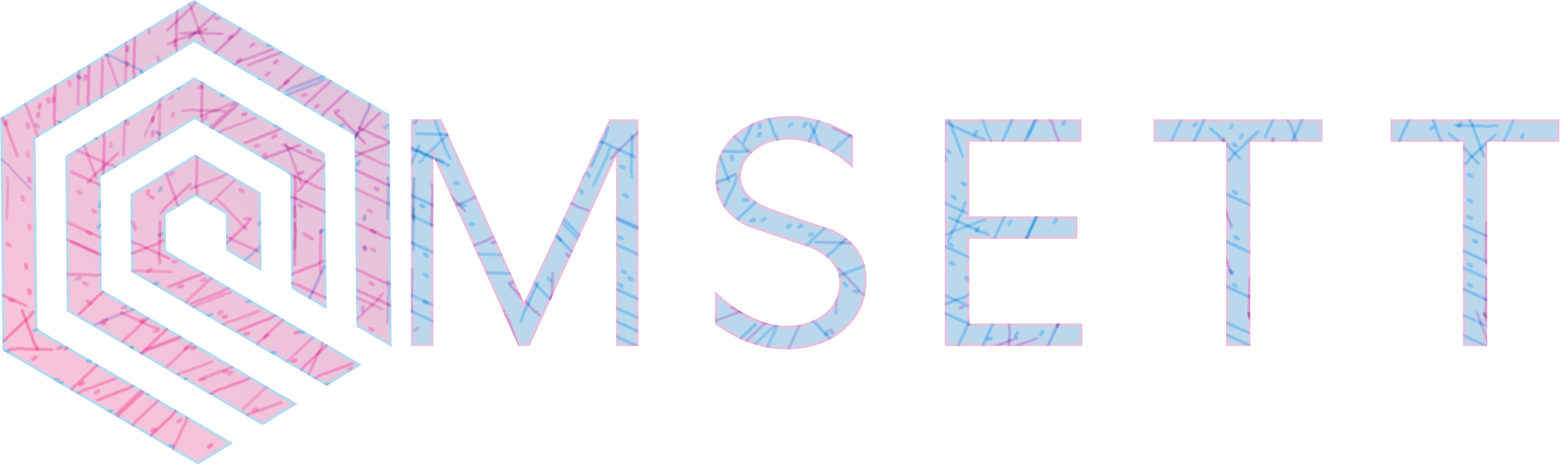 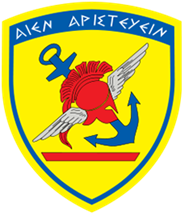 HNDGSMSC (Exercises)
2 Joint Forces National Exercises per year (CPX-CAX, Experimentation)
1 National Hellenic Navy Exercise (CPX-CAX)
1 National Hellenic Air Forces Exercise (CPX-CAX)
2 Hellenic Army Exercises (CPX-CAX)
1 International Civil Protection/Civil Military Cooperation Exercise (SEESIM)

Number of JTLS-GO users per exercise: 30-35 trained and experienced personnel
JTLS-GO databases: 3
Number of controllers/exercise/event: 4
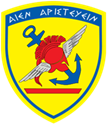 HNDGSMSC (Events)
2 JTLS-GO training events (Initial JTLS-GO Training, Advanced JTLS-GO Training), with 30 participants (military personnel) per training event

NATO/JWC JTLS-GO Operational NATO Authority Board

SEESIM Development Planning

NATO Experimentation & War Gaming HUB

EDA CAPTECH Simulation Technologies (Government Experts)
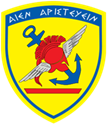 HNDGSMSC (Developments/Planning)
MSETT – JTLS-GO
Exercises & Events Support
Research & Development
NATO Exercises Support

JTLS-GO Training Capabilities

JTLS-GO Experts
War Gaming methodology with JTLS-GO (strategic and operational level) development

JTLS-GO interoperability projects with virtual and augmented reality software, platforms and simulation models

Synthetic Environments Training with JTLS-GO as the main tool
MSETT has signed a JTLS-GO Technical Assistance Agreement on June 17, 2024
JTLS-GO / NATO CAX Support -2024
NATO JWC STEADFAST DETERRENCE 2024

NATO JWC STEADFAST DUEL 2024

NATO JWC STEADFAST DAGGER 2024

Total number of available JTLS-GO Experts (NATO-EU Security Clearance): 31
Advanced JTLS-GO Database developers: 3
Advanced JTLS-GO Controllers: 5
Private Training Center in Athens with facility NATO-EU Secret Security Clearance (20 pacs availability per training session) in collaboration with Valkyrie Enterprises

JTLS-GO Initial Training Course (40 hours)

JTLS-GO  Advanced Training Course (80 working hours)

CAX Training Courses (JTLS-GO oriented, Initial-Advanced-Experts)

*All training capabilities related to JTLS-GO must be collaborated via Valkyrie Enterprises
MSETT JTLS-GO Training Capabilities
New JTLS-GO License for Greece
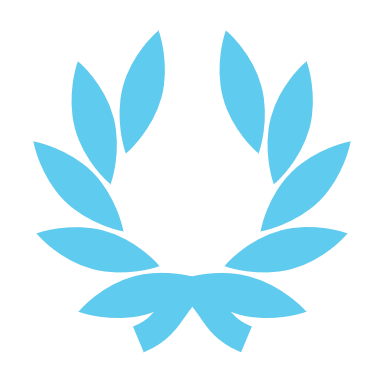 There is a strong possibility that the Greek Government will apply (during 2025) for one more JTLS-GO license for conducting Civil Protection and Civil – Military Cooperation training and operations planning testing and support. The Hellenic Ministry of Civil Protection & Climate Change is seriously considering this option for conducting Civil Protection and Civil – Military Cooperation training and operations testing.
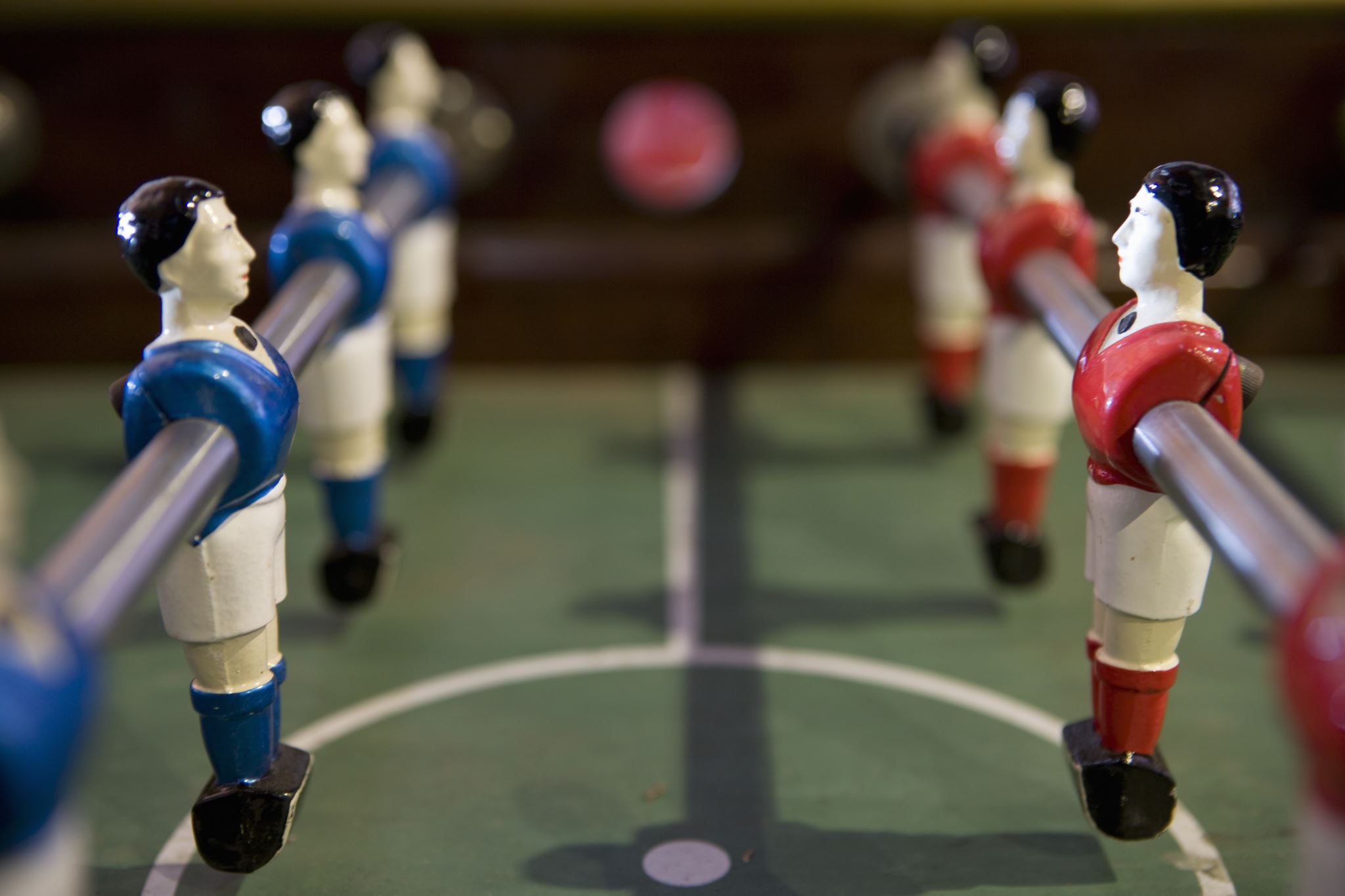 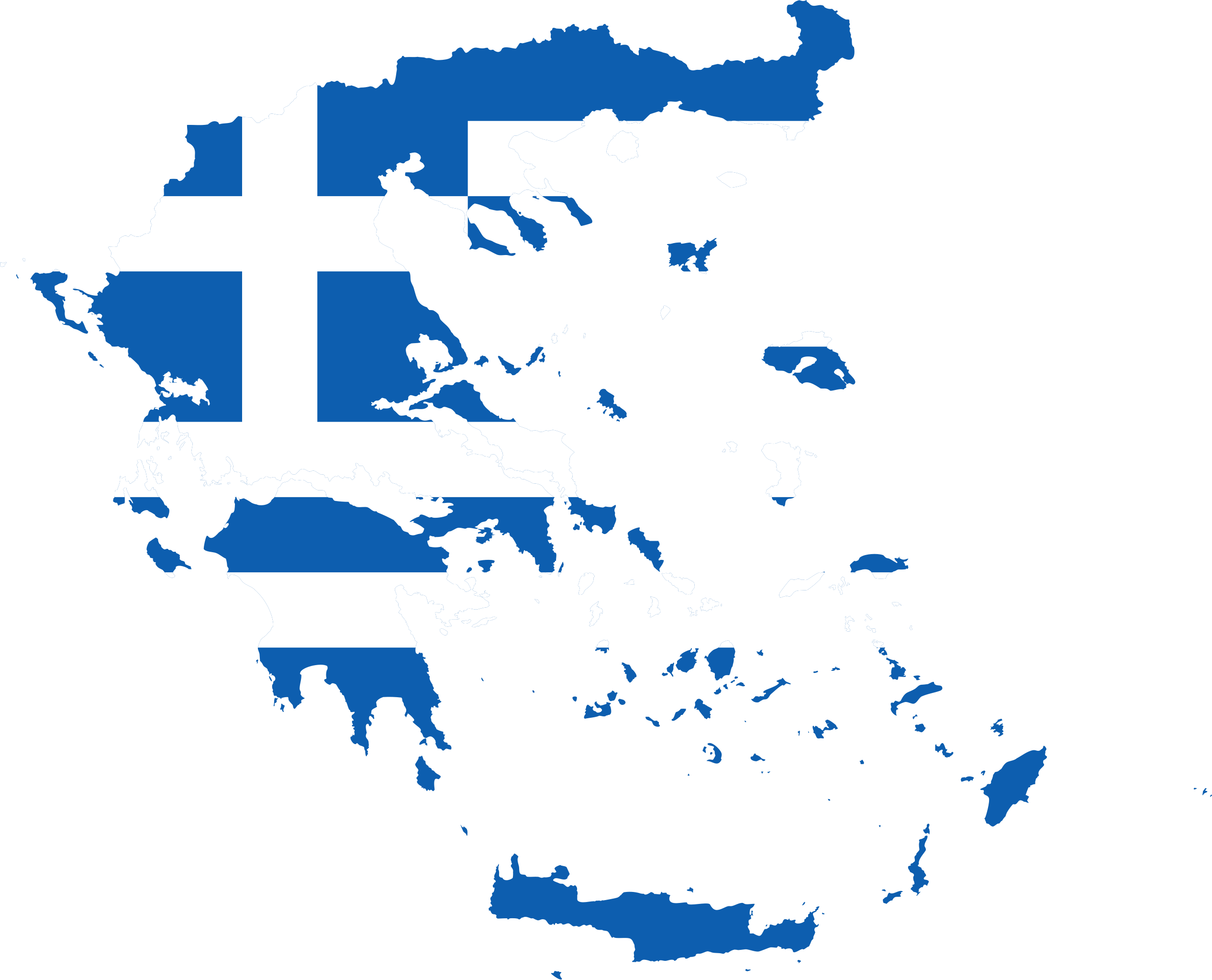 Final Remarks
JTLS-GO is the main and most reliable simulation tool for the Hellenic Armed Forces during the last 25 years 
A significant number of CAX, Experimentation, War Games, national and international training events have taken place using JTLS-GO and we are going to continue using it for at least next 10 years by extending its use to other activities
We will come back to Valkyrie Enterprises to discuss new interesting projects, among them the European Simulation Center
National and international training and operational events are scheduled for 2025 and 2026 with the extended use of JTLS-GO
QuestionDiscussionProposals
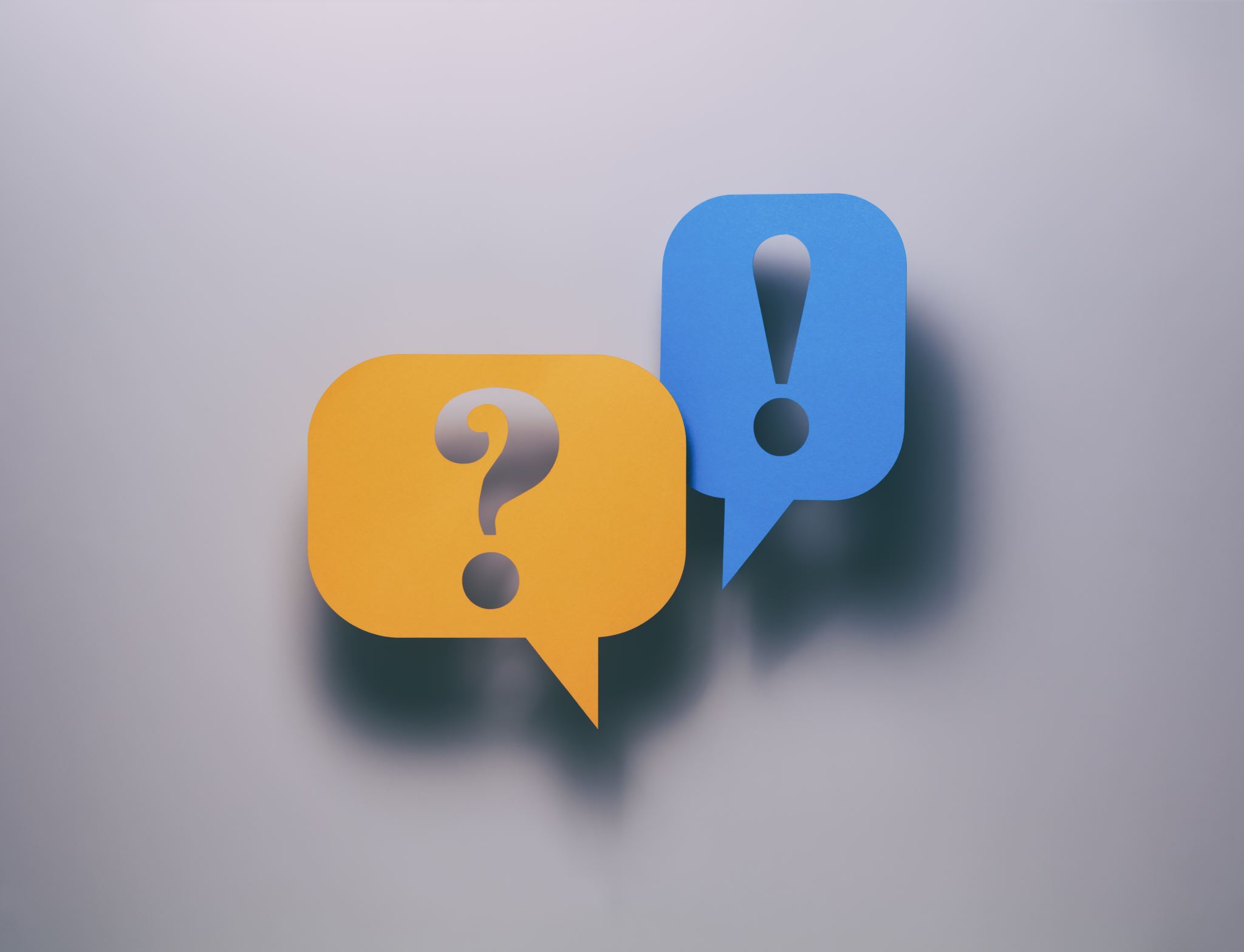 Answering:
Colonel (ret) Konstantinos Tsiakalos
MSETT Executive Director
kostas@msetthellas.com  
+306953021826